American Impressionism
How did photography affect other art styles and movements?
Photography vs. Painting
Photography Benefits:
Allows for fascinating accounts of events
The camera can be used as an additional tool
Photography Threatens:
Artists livelihood ?
Threat to modern painting in general!?
Art is always a reaction to what has happened previously
Positive and/or negative reactions
Invention and ease of the camera changes the style of painting
We now go back and forth from the “real” and “not so real”
American Impressionism
“Impressionism” starts in Paris (1870’s)
 Americans interpret this style
 “Moments in Time”
Atmospheric affects of light
A painting that shows different times of day 
Uses short brush strokes
Layer “opposite” or complimentary colors
Enhances the mood or feeling
Sometimes done “En Plein Air” = on the spot
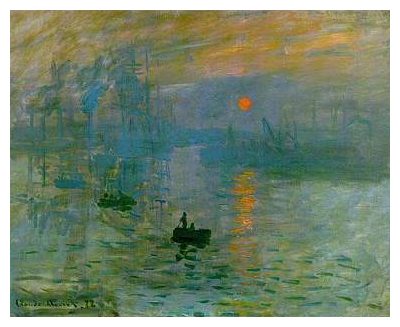 James Whistler
1834-1903
“art for arts sake”
If the photograph exists, why paint realistically?
SEE THE PAINT, SEE THE BRUSHSTROKES
Some titles have “music related names”
“Symphony in White” – Whistler, 1864“Sarah Berndhart” – Sarony, 1864
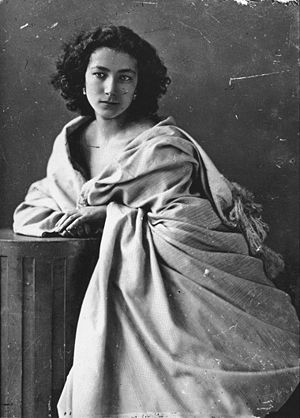 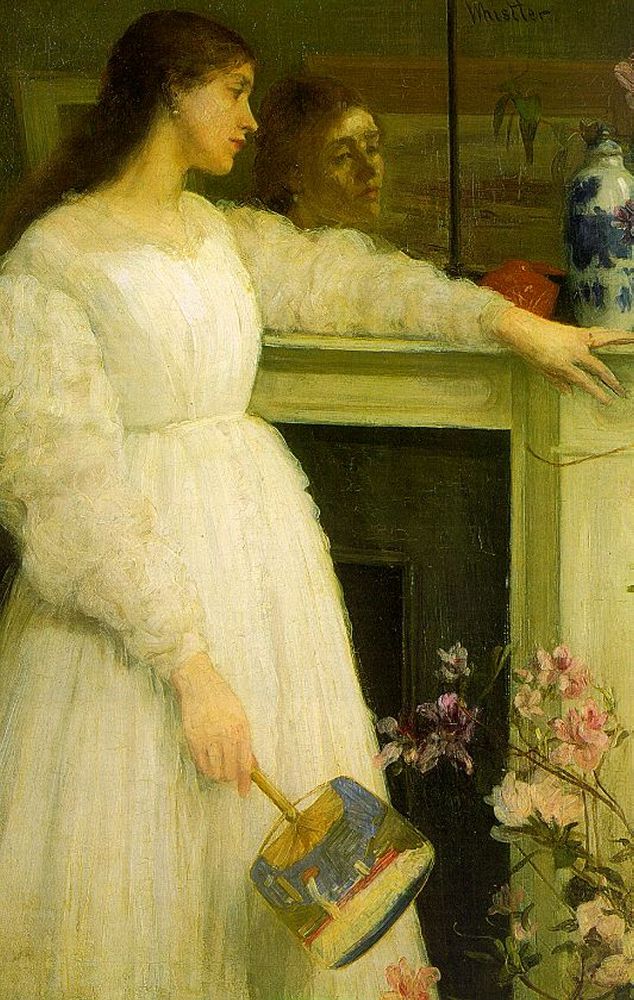 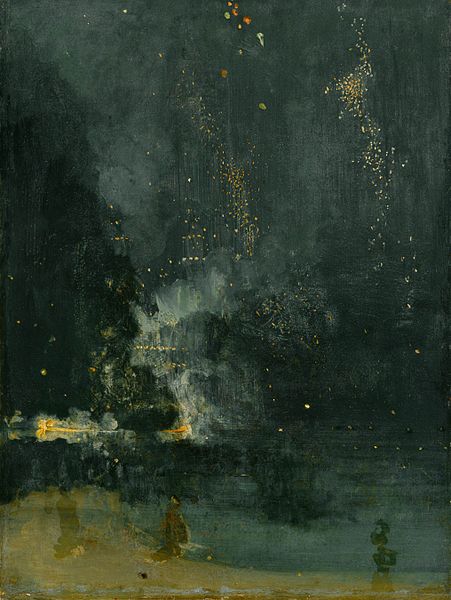 James Whistler
Nocturne in Black and Gold
Oil on Panel
1875
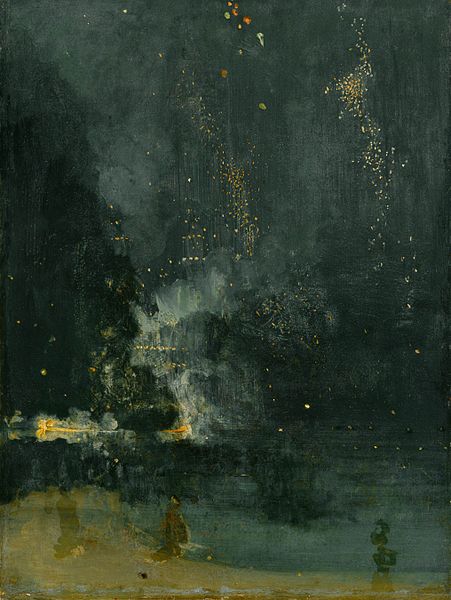 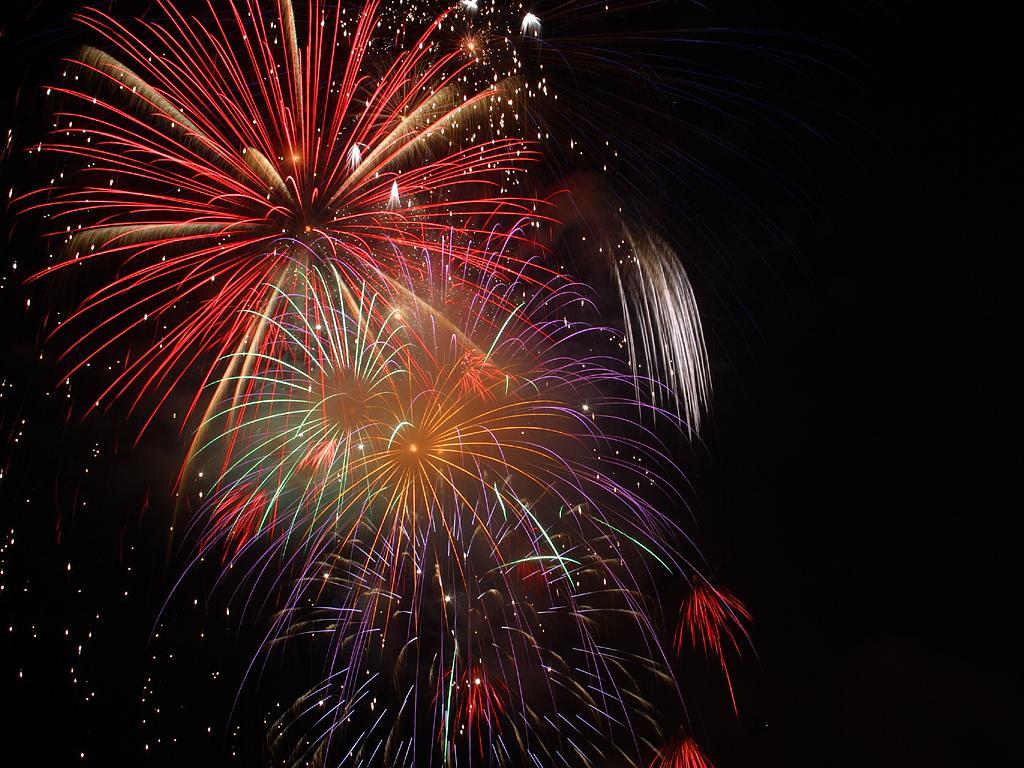 Mary Cassatt
1844-1926
 Strong, independent woman
 Leaves home for Paris at age 21 to study art
 Influenced by European Impressionism
 Painted  private lives of women/children
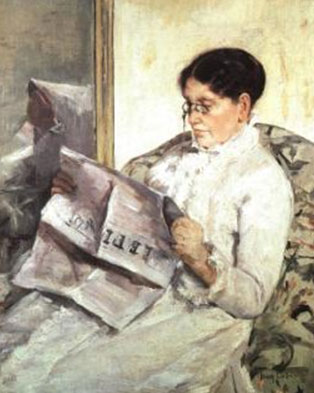 Mary Cassatt
Reading “Le Figaro”
Oil on Canvas
1878
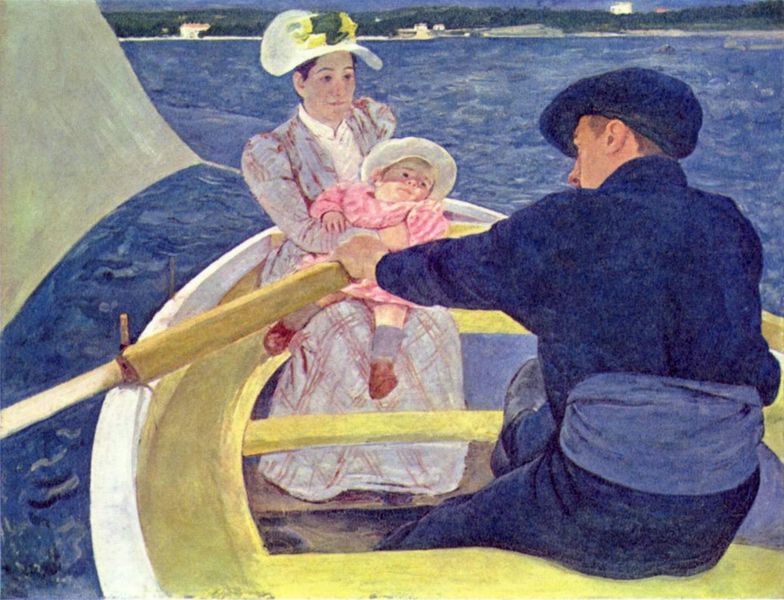 Mary Cassatt
The Boating Party
Oil on Canvas
1893-94
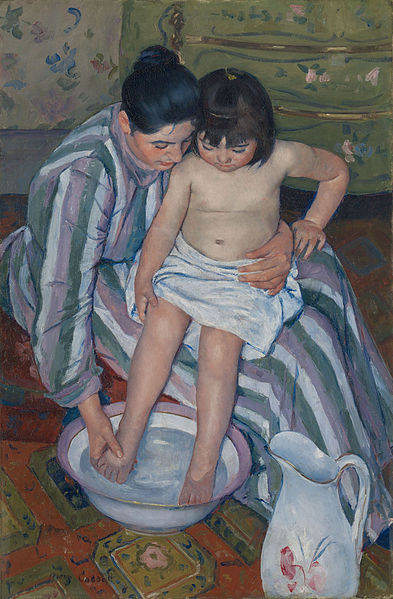 Mary Cassatt
The Childs Bath
Oil on Canvaas
1893
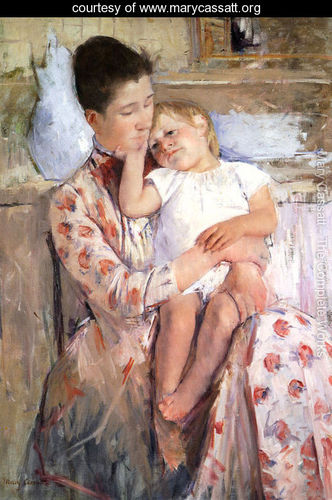 Mary Cassatt
Mother and Child XI
Oil on Canvaas
1897
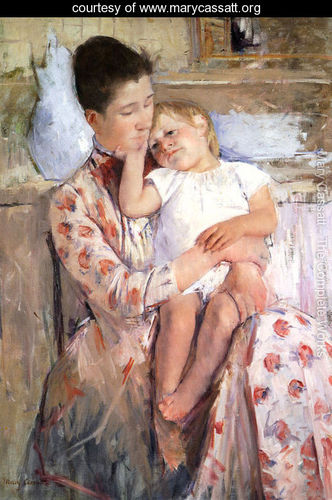 THE TEN
10 painters who were the American equivalent of the major European Impressionists
Independently exhibited in NYC to gain public attention
 Images show a new American cultural identity
 Modern life should be depicted in a modern style
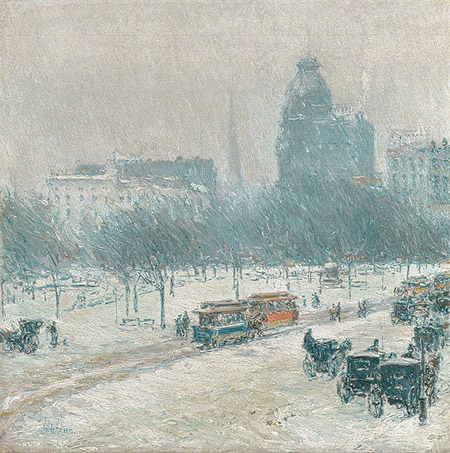 Childe Hassam
Winter in Union Square
Oil on Canvas
1889-90
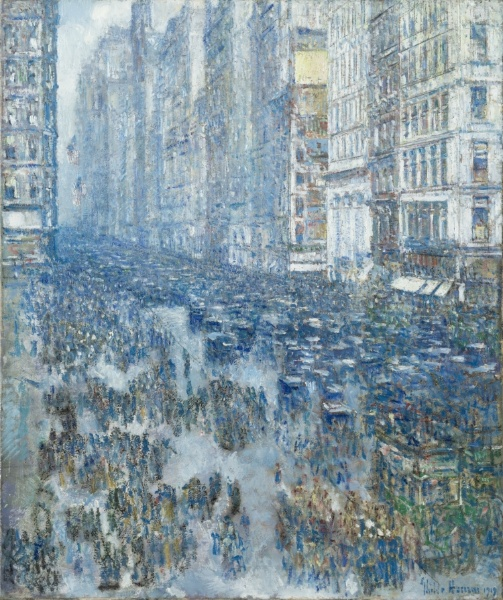 Fifth Avenue
Oil on Canvas
1919
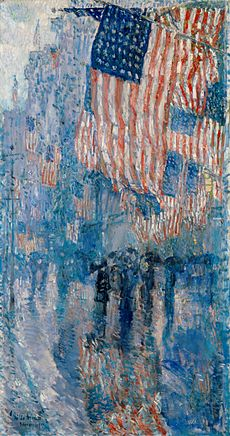 The Avenue in the Rain, oil on canvas, 1917.
 The White House
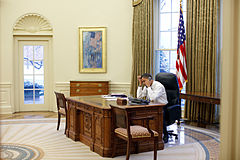 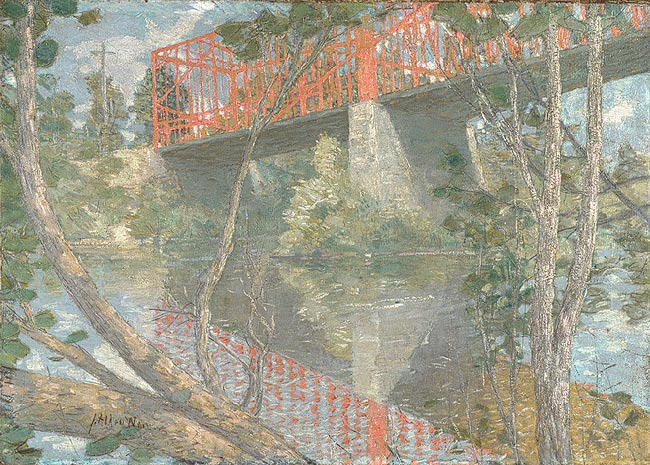 Julian Alden Weir
The Red Bridge
Oil on Canvas
1895
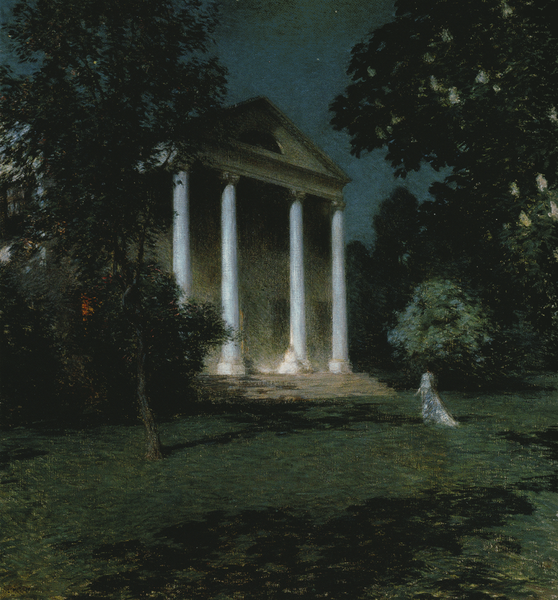 Willard Metcalf
May Night
Oil on Canvas
1906
Moving Forward
Artists will continually want  to pursue the pragmatic face of America and the American experience
 Artists are going to STOP looking to European ideals and traditions and start making their own DISTINCTLY AMERICAN ART!
American Realism
The face of America in the 20th century
Turn of the Century America
Industrialization & Consumerism
Urban lifestyles
Science and Technology
Education
Issues? Problems?
[Speaker Notes: 1879 – Electricity
1893 – Auto assembly lines
1896 – x-ray
1903 – Wright brothers, gas powered airplane
1907 – Wizard of Oz is written
1908 – Model t sold!]
Remember…
Artists want  to pursue the pragmatic face of America and the American experience
 Artists STOP looking to European ideals and traditions and start making their own DISTINCTLY AMERICAN ART!
Art builds on, and reacts to what happened previously
Realism
Honest depictions of the American experience
Uses more control of the paint
Snapshots in time
Used photography as a resource; did NOT paint en plein air
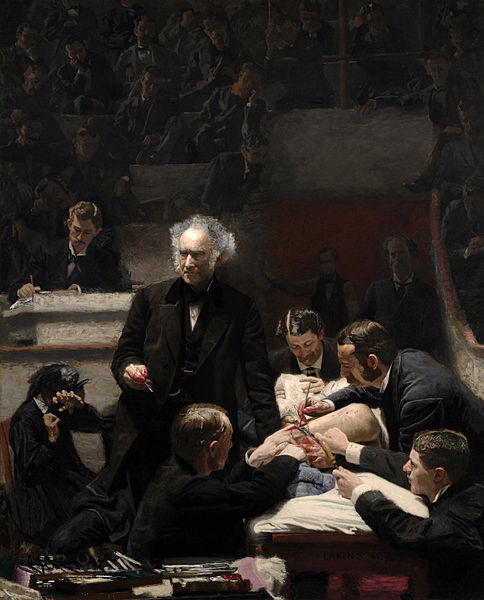 Realism
“moments in time”
No strong mood
Physical & intellectual toughness
Subjects:  Real life situations, human form, science
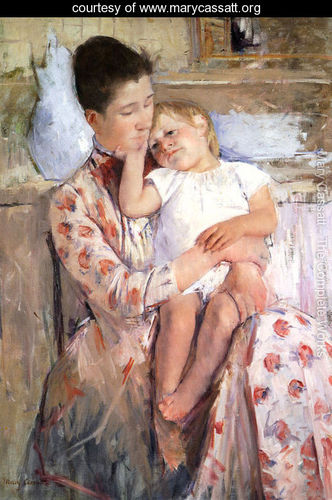 Impressionism
Softer moments in time
Snapshots 
Brushstrokes
Subjects:  Women, domestic scenes, landscapes
Impressionism vs. Realism
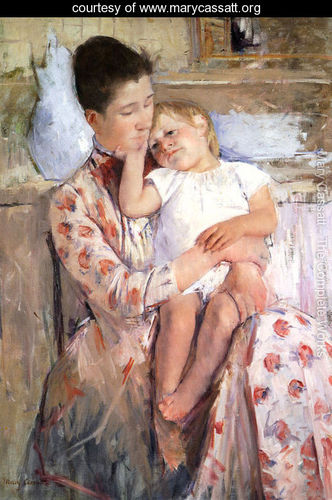 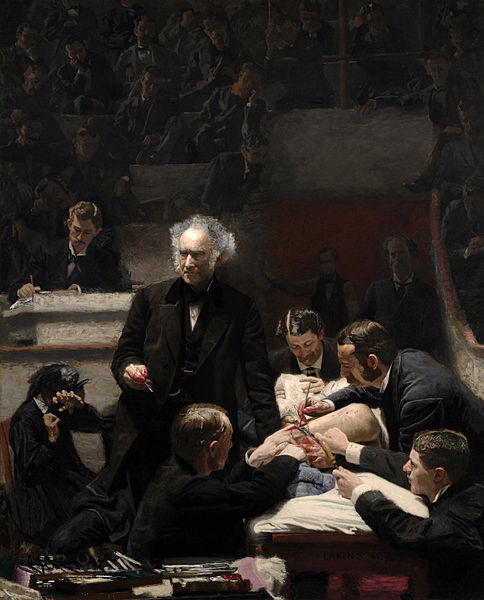 Thomas Eakins
Father of American Realism
Paints scenes of American advancements in science and technology
Paints outdoor sports
Strong interest in the human figure
“Of course, it is well to go abroad and see the works of the masters, but Americans must strike out for themselves, and only by doing this will we create a great and distinctly American art.”
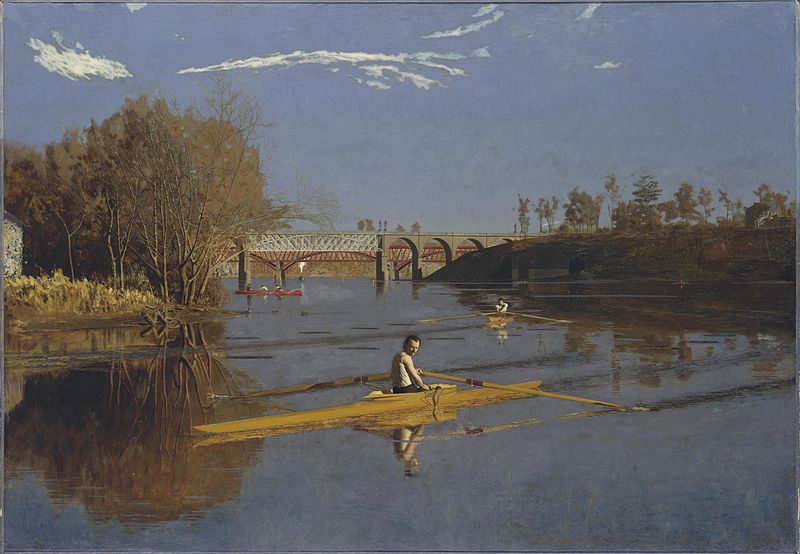 Thomas Eakins
Max Schmitt in a Single Skull
Oil on Canvas
1871
[Speaker Notes: Shocking to the artistic conventions of the city – contemporary sport
Painted outdoors + used photography as a tool
Introduces the camera to the American Art studio]
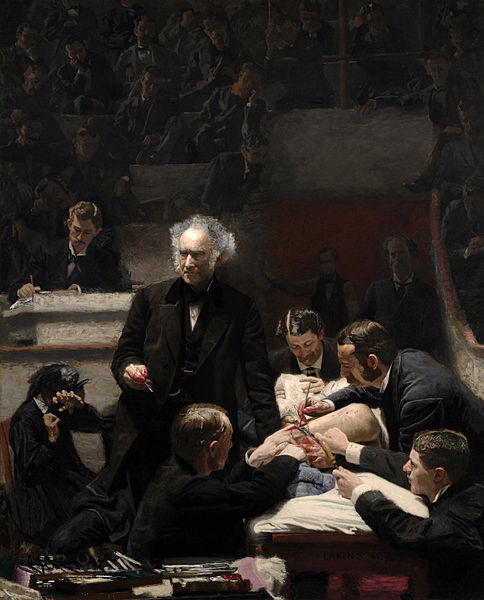 Thomas Eakins
The Gross Clinic
Oil on Canvas
1875
[Speaker Notes: Fascinated by scientific developments
“too crudely realistic” – pushes the question “What is art”
Previously surgery meant AMPUTATION
Surgical Theatre
5 doctors
Mother shields her eyes
“Portrait of Dr. Samuel Gross” – calm, addressing an audience
One year to paint
8 feet tall by 6.5 feet wide
Where is the artist?
How does SCALE affect the overall viewpoint of the painting?]
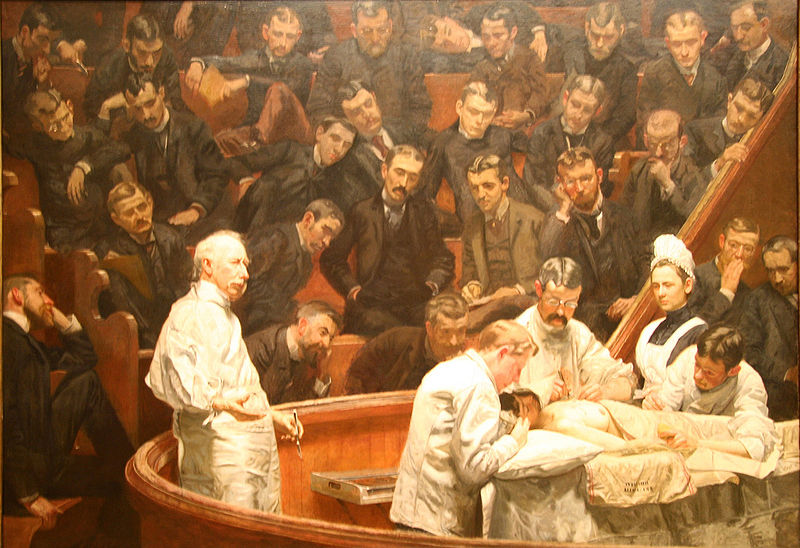 Thomas Eakins
The Agnew Clinic
Oil on Canvas
1889
[Speaker Notes: Woman receiving a mastectomy 
Female nurse present
Audience of men
7 feet tall  x 9 feet wide]
SCALE
Relative size of one object to another
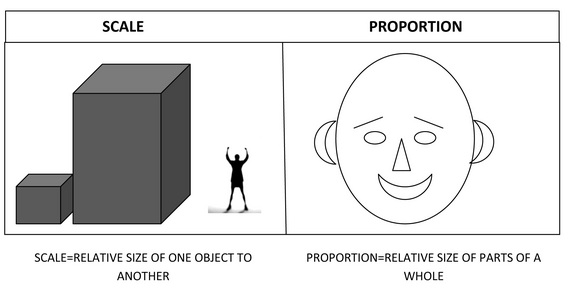 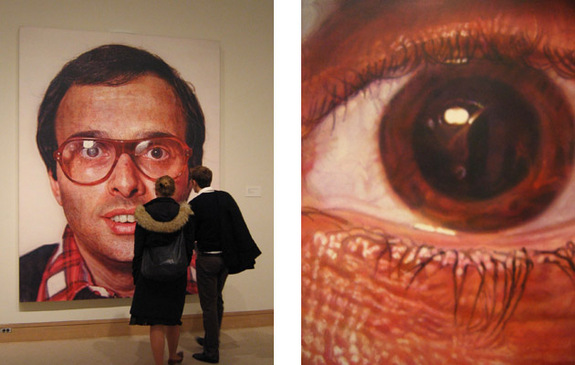 [Speaker Notes: Realism in an unreal scale]
“The Eight” & “The Ashcan School”
THE ASHCAN SCHOOL = ART MOVEMENT
8 artists were excluded from the National Academy of Design’s annual exhibition
These artists put together their own show
Art should: 
Depict ORDINARY PEOPLE (poor)
Address harsh realities of the modern world
Direct – not polished
Life is RAW
The Ashcan Artists
[Speaker Notes: No manifestos, didn’t really consider themselves a unified group
United by a desire to tell truths about city and modern life
Art is JOURNALISM!]
John Sloan
1871-1951
Urban genre scenes
Wanted to be known for his skills, not his content!
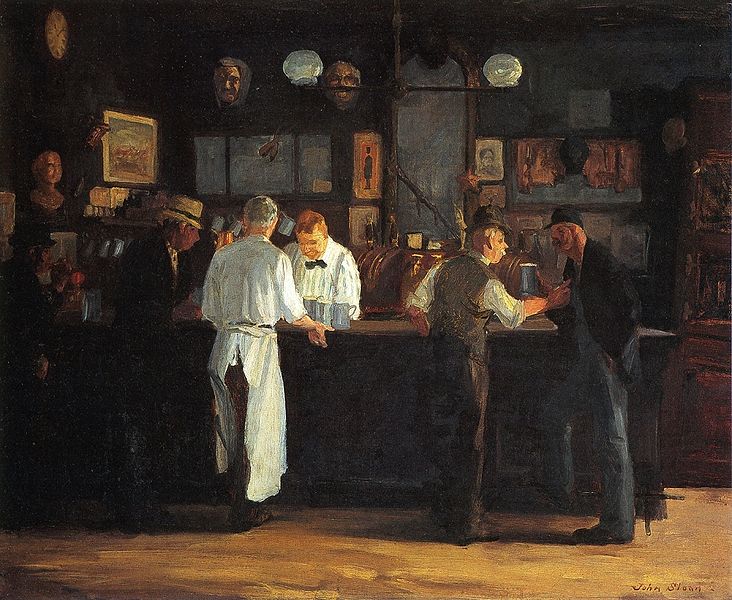 John Sloan
McSorley’s Bar
Oil on Canvas
1912
[Speaker Notes: Oldest Irish Bar in NYC, Men only until 1970!]
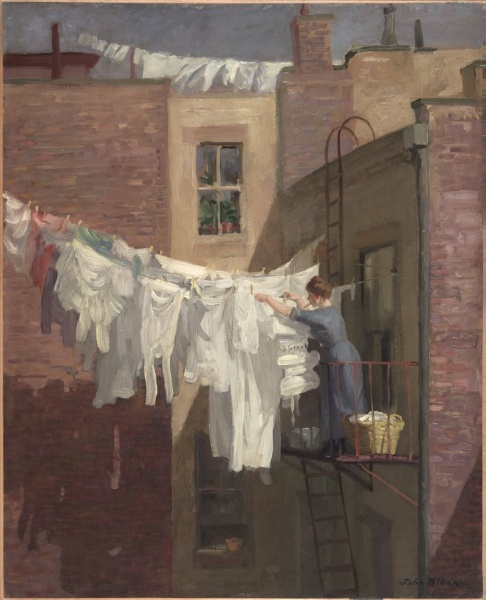 John Sloan
A Womans Work
Oil on Canvas
1912
George Bellows
1882-1905
From Columbus – went to OSU from 1901-1904 – played baseball and basketball
Chose painting over his career as a baseball player
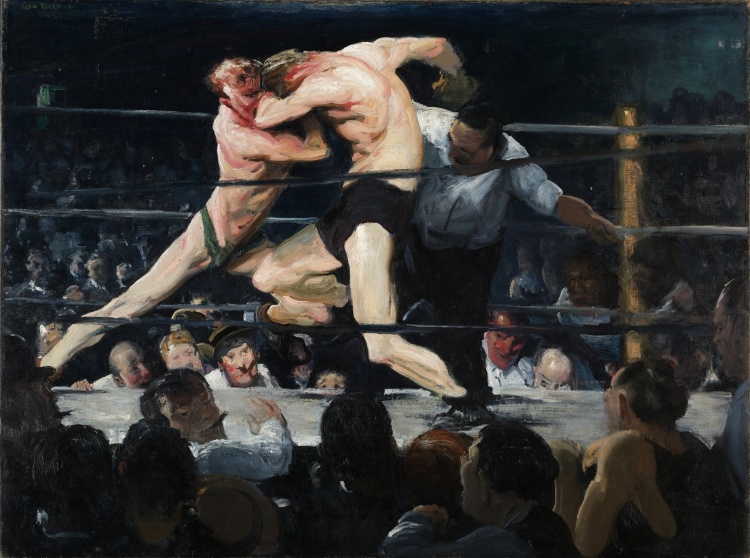 George Bellows
Stag at Sharkey’s 
Oil on Canvas
1909
[Speaker Notes: Clubs, secret boxing matches]
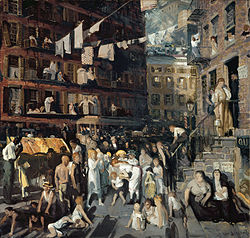 George Bellows
Cliff Dwellers
Oil on Canvas
1913
[Speaker Notes: Hot summer day in tennemant living
1870-1915 NYC population grows from 1.5 million to 5 million
Congestion and overpopulation]
Edward Hopper
1882-1967
Worked as an illustrator
Great art is the outward expression of an inner life in the artist
Themes of lonliness
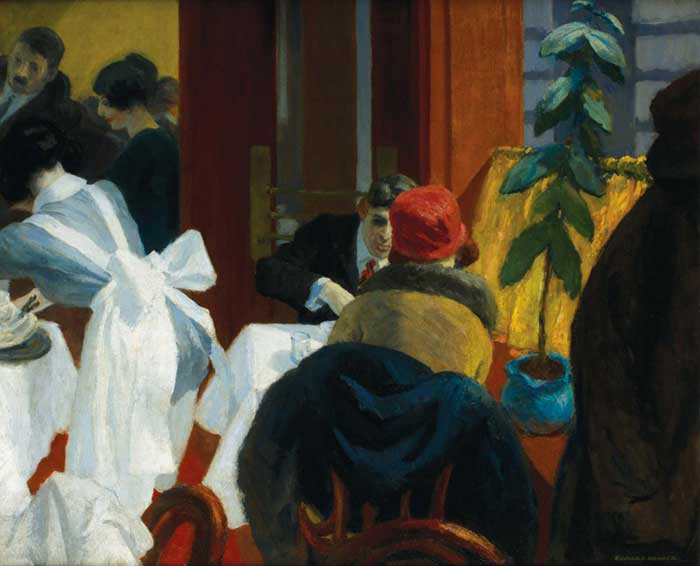 Edward Hopper
New York Restaurant
Oil on Canvas
1922
[Speaker Notes: a precise sense of location; clear, harsh light; strong geometric elements; and a sense of loneliness and melancholy. 
While the scene is crowded, the woman in the red hat seems removed and distant, uninvolved with the man who sits with her.]
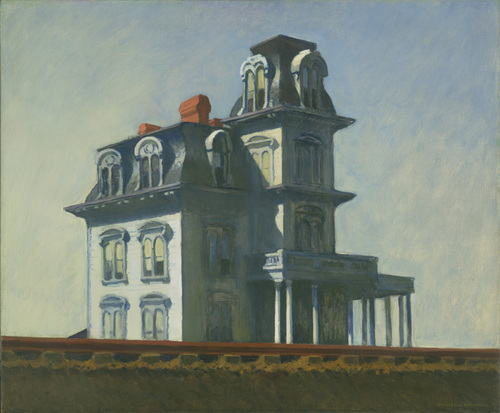 Edward Hopper
House by the Railroad
Oil on Canvas
1925
[Speaker Notes: a precise sense of location; clear, harsh light; strong geometric elements; and a sense of loneliness and melancholy. 
While the scene is crowded, the woman in the red hat seems removed and distant, uninvolved with the man who sits with her.]
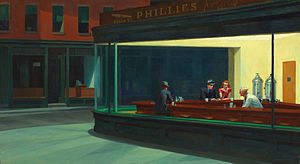 Edward Hopper
Nighhawks
Oil on Canvas
1942
[Speaker Notes: a precise sense of location; clear, harsh light; strong geometric elements; and a sense of loneliness and melancholy. 
While the scene is crowded, the woman in the red hat seems removed and distant, uninvolved with the man who sits with her.]
Social Realism
Draws attention to the everyday conditions of the working classes and the poor, and are critical of the social structures that maintain these conditions.
Journalism
Photography goes from documenting the world to documenting it for a cause
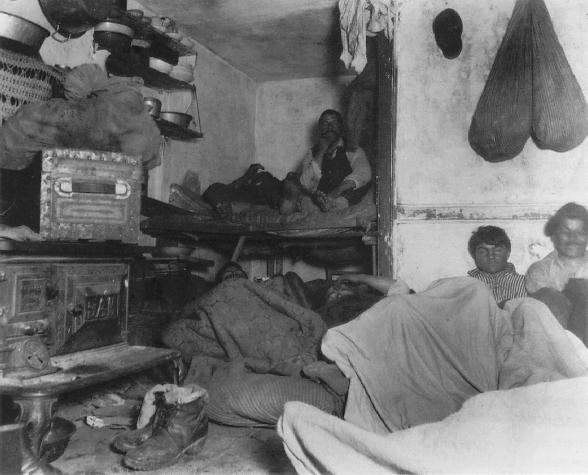 Jacob Riis
Five Cents Lodging
Photograph
1889
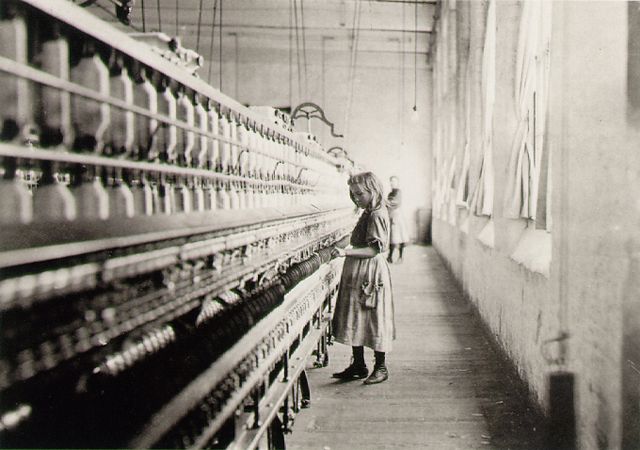 Lewis Hine
Girl Worker
Photograph
1908
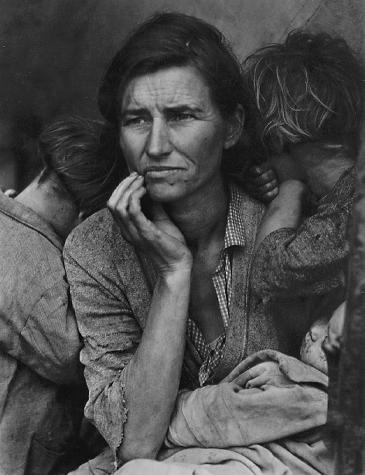 Dorthea Lange
Migrant Mother
Photograph
1936